Разработка проекта производства высокотехнологичных станков в АО «НИПТБ «Онега»
Авторы проекта: Патракеев Андрей Николаевич
Евгенов Вадим Николаевич
Руководитель:  Синицкая Наталья Яковлевна
НАПРАВЛЕНИЯ ДЕЯТЕЛЬНОСТИ
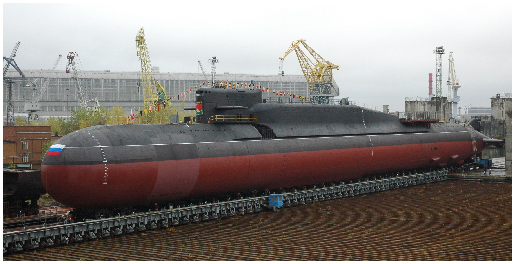 Технологии ремонта и модернизации кораблей и судов ВМФ 
Технологии вывода из эксплуатации и реабилитации объектов ВМФ и  гражданского назначения 
Военно-техническое сотрудничество с иностранными государствами
Проектирование судовой мебели и интерьеров судовых помещений
Технологии создания гражданской морской техники и выполнение проектов для различных отраслей промышленности
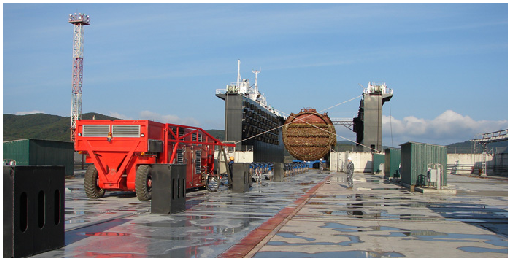 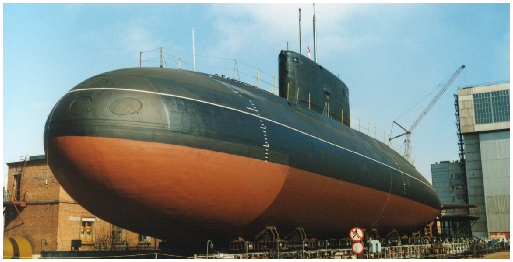 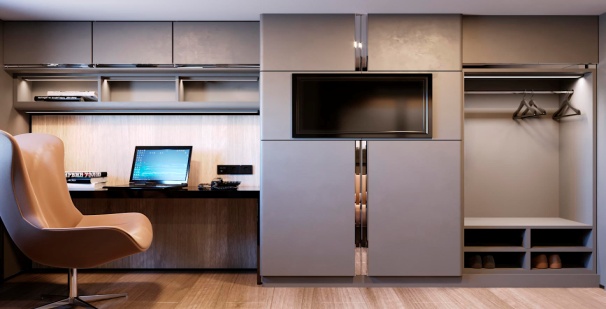 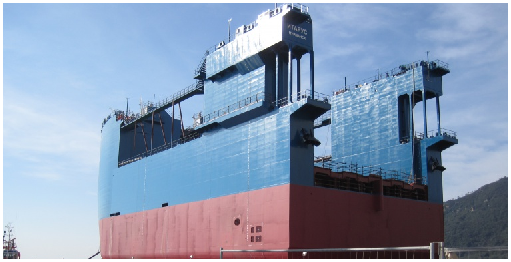 2
АКТУАЛЬНОСТЬ ПРОЕКТА
Диверсификация деятельности (выпуск готовой продукции)
Запрос предприятий судостроительной промышленности в связи с ограничениями
Импортозамещение
Мониторинг торговых площадок
АО «НИПТБ «Онега»
3
ЦЕЛЬ И ЗАДАЧИ ПРОЕКТА
Разработать проект производства высокотехнологичных станков в АО «НИПТБ «Онега»
1
проанализировать текущее организационное и финансовое состояние АО  «НИПТБ «Онега»
исследовать текущее состояние рынка металлообрабатывающих станков
2
3
разработать бизнес-план инвестиционного проекта
разработать план изменения организационной структуры с учетом освоения нового вида деятельности
4
АО «НИПТБ «Онега»
4
ПРОДУКТ
Высокотехнологичные металлообрабатывающие станки
Орбитальный металлообрабатывающий станок
Патент № 212646
Портальный фрезерный станок
Патент № 216403
Устройство для обработки клиновых подкладок
Патент № 2607071
АО «НИПТБ «Онега»
5
Целевая аудитория
Общества группы ОСК
ГК «Росатом»(ФГУП «Атомфлот»)
ПАО «Газпром»
Целлюлозно-бумажные предприятия
АО «НИПТБ «Онега»
6
SWОT-АНАЛИЗ
отсутствие собственных  производственных мощностей;
отсутствие массового потребителя ;
нестабильное финансирование
быстрая реакция на изменения;
точечная ориентация на потребителя;
наличие собственных НИР и ОКР;
наличие необходимых лицензий
S
W
отсутствие конкурентовв регионе;
наличие потенциальных заказчиков;
использование уникальных разработок
O
T
наличие импортных аналогов;
длительность конкурсных процедур;
нестабильность спроса
АО «НИПТБ «Онега»
7
ДОРОЖНАЯ КАРТА ПРОЕКТА
III этап 2025 г.
- регулярный выпуск станков;
- корректирующие мероприятия
I этап  2023 г.
- разработка бизнес-плана;
- проектирование производственного участка;
- внедрение организационных     мероприятий
II этап 2024 г.
- строительство здания производственного участка;
- оснащение производственного участка;
- подготовка производства
АО «НИПТБ «Онега»
8
Финансовые  вложения
30 600 тыс. руб. 

- проектная документация;
- фундамент и сети;
- строительство здания;
- внутренняя отделка помещений
1 500 тыс. руб. 

- производственное оборудование;
- мебель;
- средства измерений;
- прочий инструмент
АО «НИПТБ «Онега»
9
Оценка экономической эффективности проекта
В тысячах рублей
АО «НИПТБ «Онега»
10
Финансовые показатели проекта
АО «НИПТБ «Онега»
11
АНАЛИЗ ЧУВСТВИТЕЛЬНОСТИ ПРОЕКТА
DNPV
АО «НИПТБ «Онега»
12
ВАРИАНТЫ ПРИВЛЕЧЕНИЯ ИНВЕСТИЦИЙ
План инновационного развития АО «ОСК»
1
2
Венчурный фонд АО «ОСК»
Федеральные целевые субсидии
3
АО «НИПТБ «Онега»
13
Результаты Реализации Проекта
Увеличение прибыли 
АО «НИПТБ «Онега»на 20,6 млн. руб.
Дополнительные налоговые отчисления составят6,2 млн. руб.
Создание не  менее 4 новых рабочих мест
Общая сумма договоров с предприятиями составит171,6 млн. руб.
АО «НИПТБ «Онега»
14